Wind Farms and Shipping – Friends or Foes?
BSSSC Annual Conference, Szczecin Sept 13, 2023,

Ulf Siwe, EUSBSR PA Safe / Swedish Maritime Administration
ulf.siwe@sjofartsverket.se
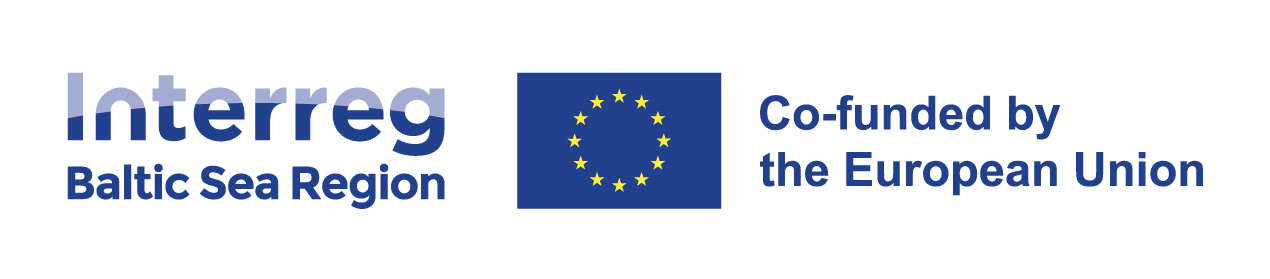 BSSSC Annual Conference 2023
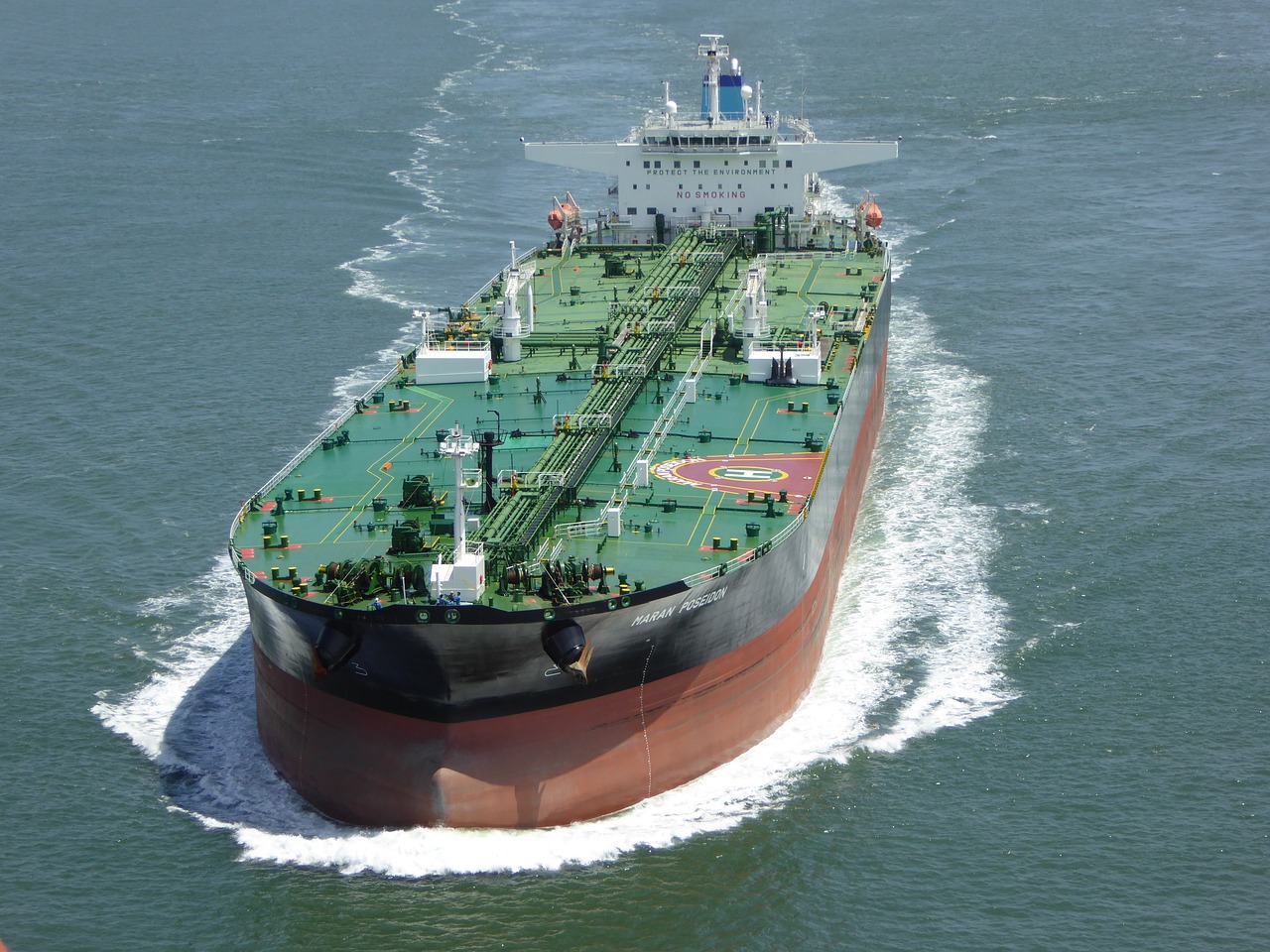 Shipping in the Baltic?
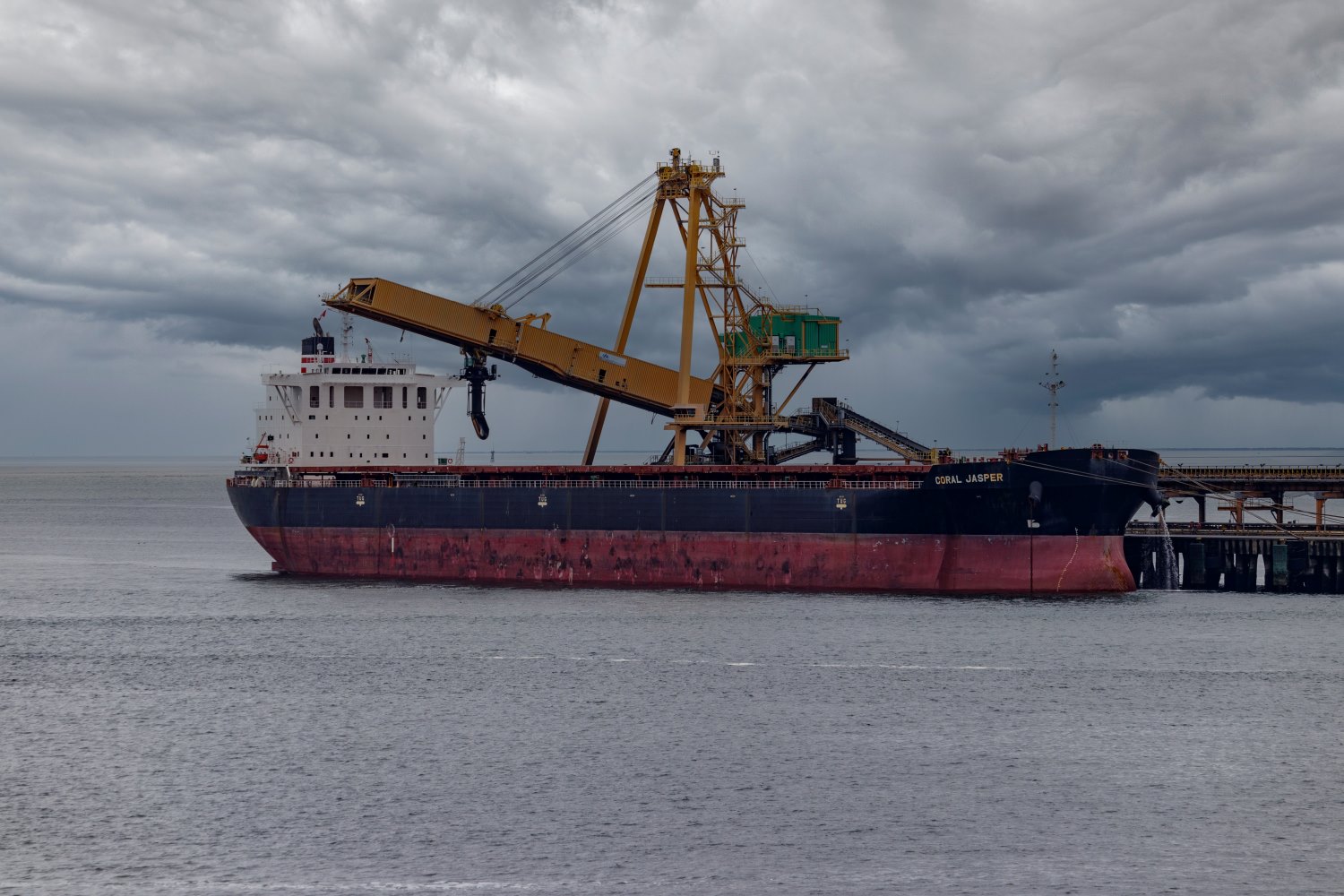 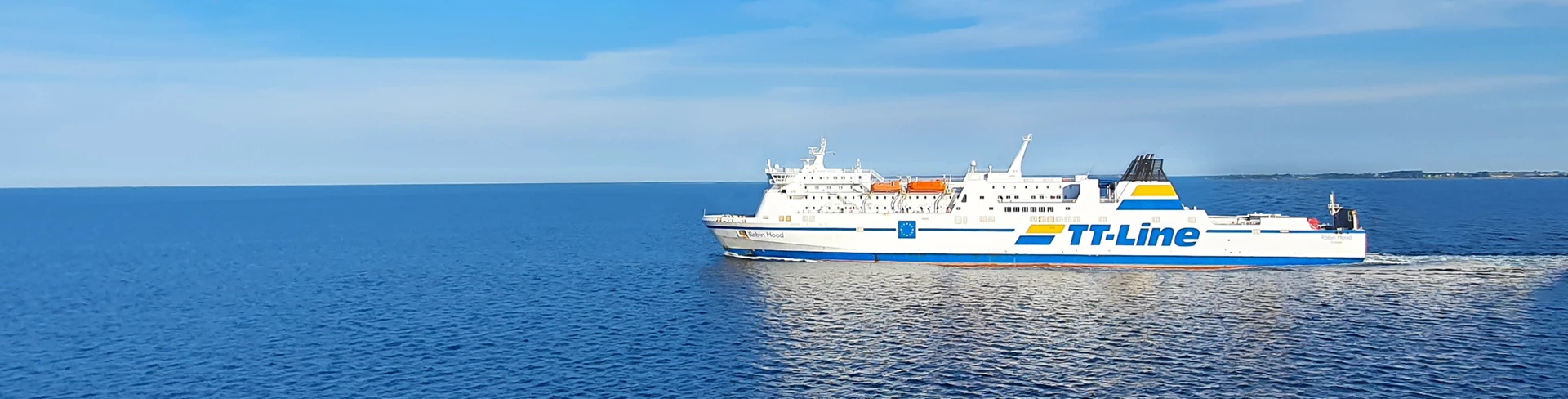 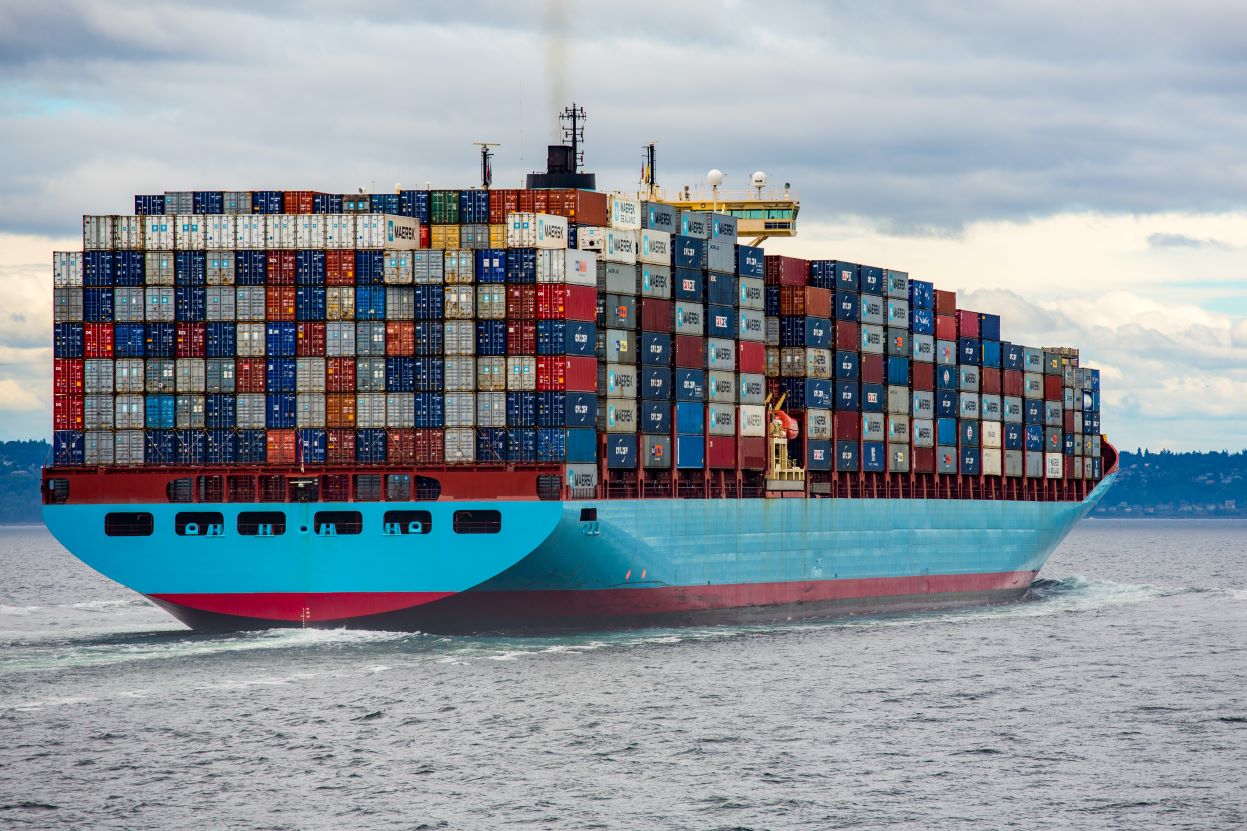 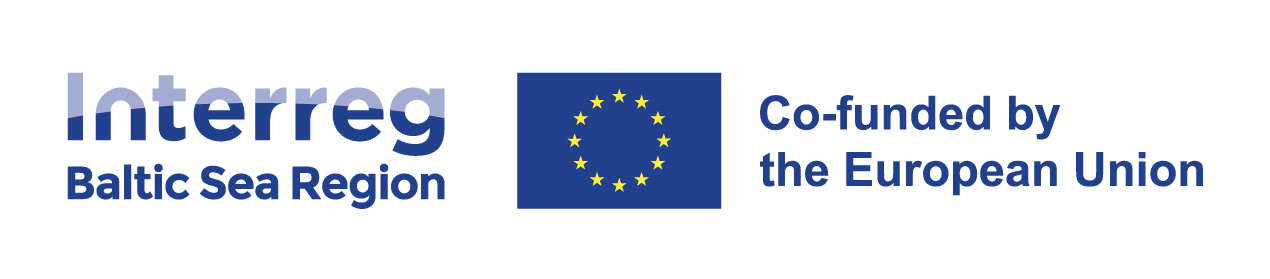 [Speaker Notes: 100 000 I världen
How many are in the Baltic at any given moment – 2 000 – 2%
In  a month around 4 000 different.

How much of the goods is in the Baltic – 15% - Kolla HELCOM]
BSSSC Annual Conference 2023
Safety distance according to international law (and Dutch practice)
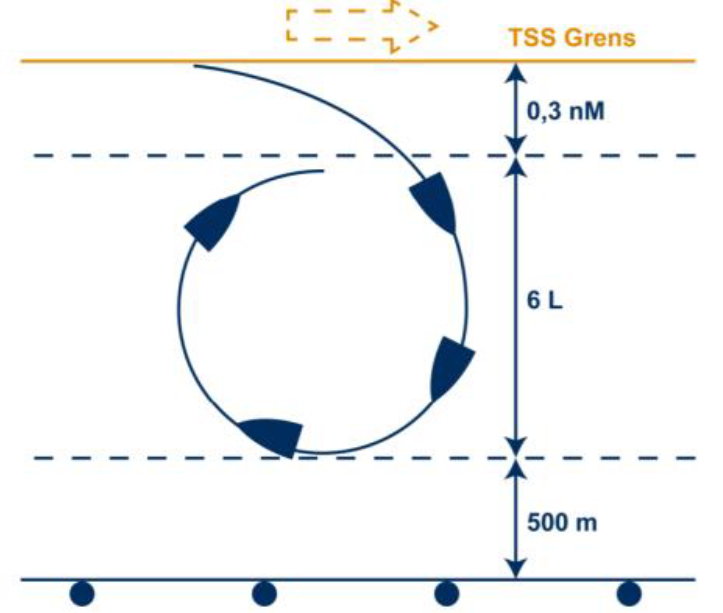 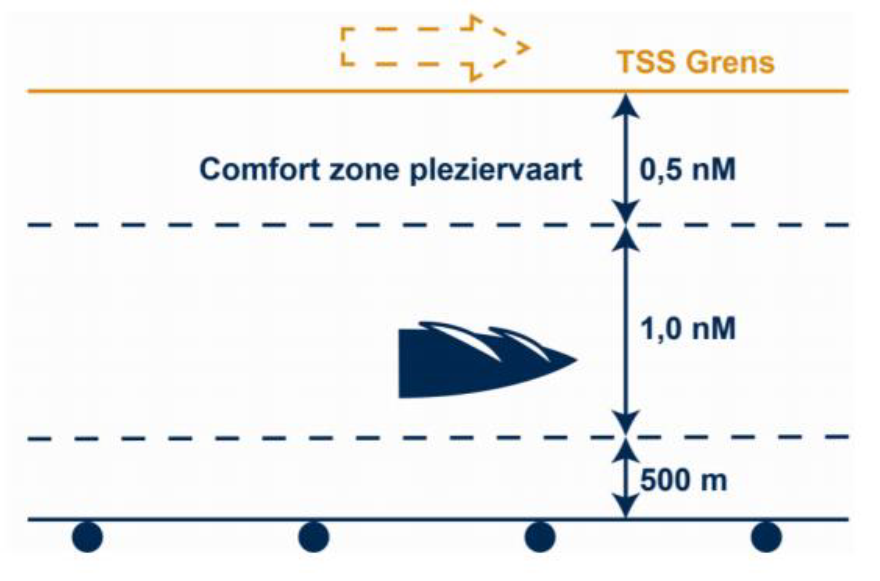 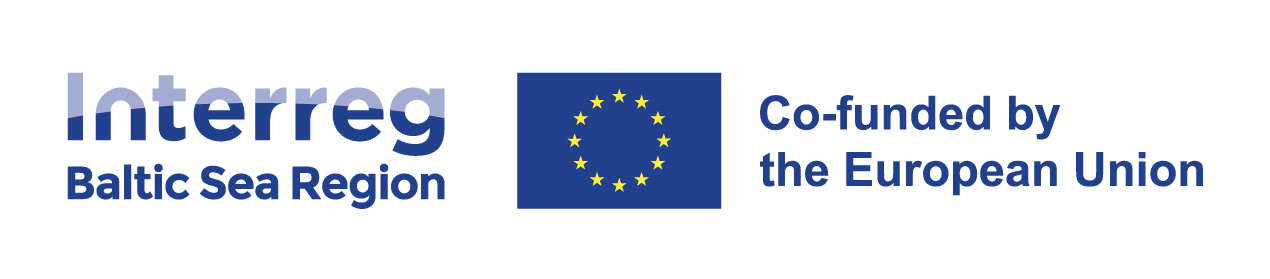 BSSSC Annual Conference 2023
Ooopsy – by Dutch Department of Energy
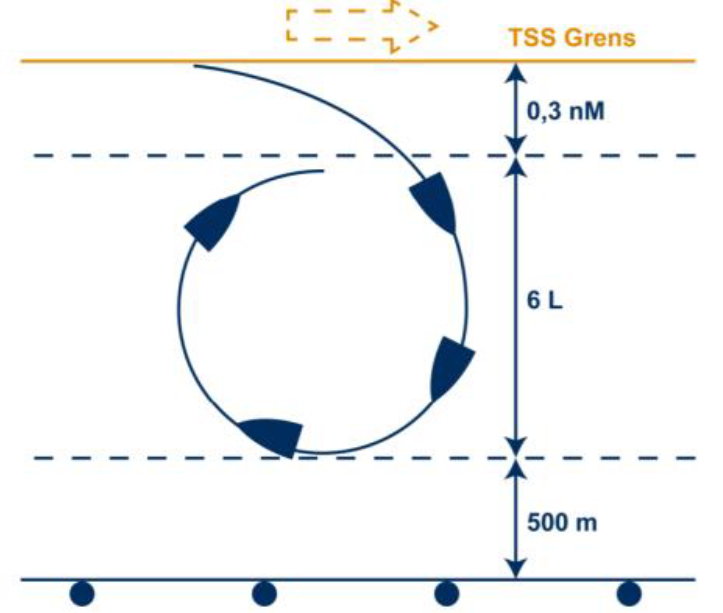 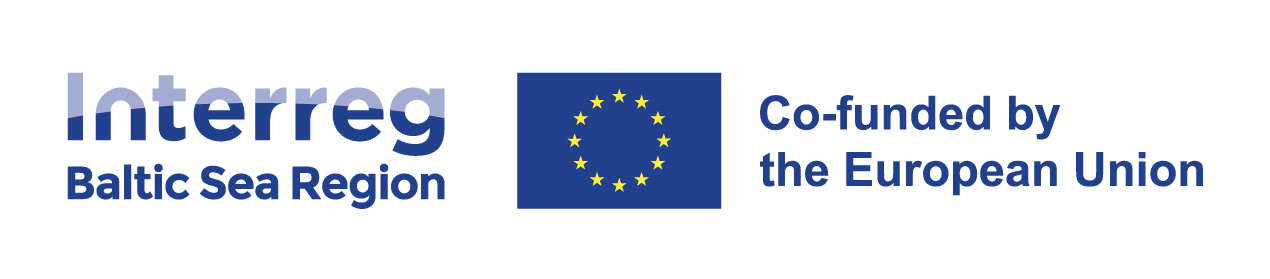 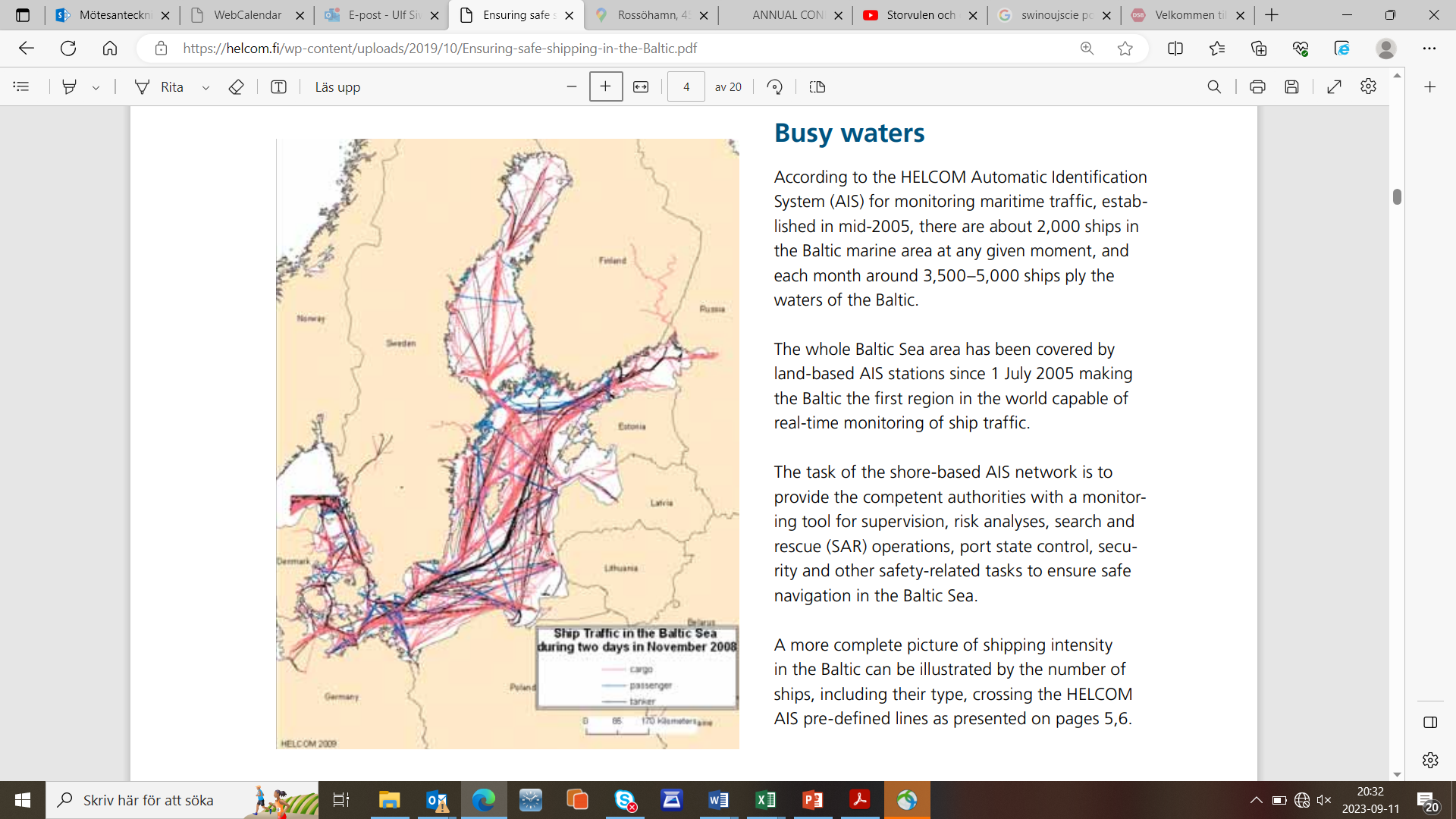 BSSSC Annual Conference 2023
Where do we put the wind farms?
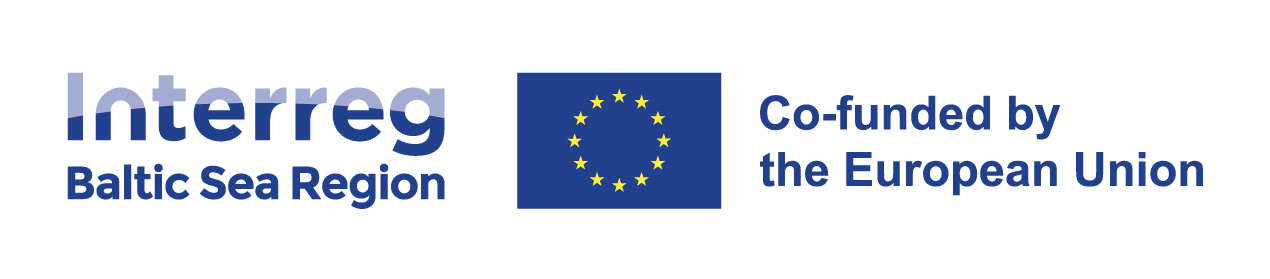 BSSSC Annual Conference 2023
Where are ships sailing
Bild HELCOM ev bild farleder I Östersjön
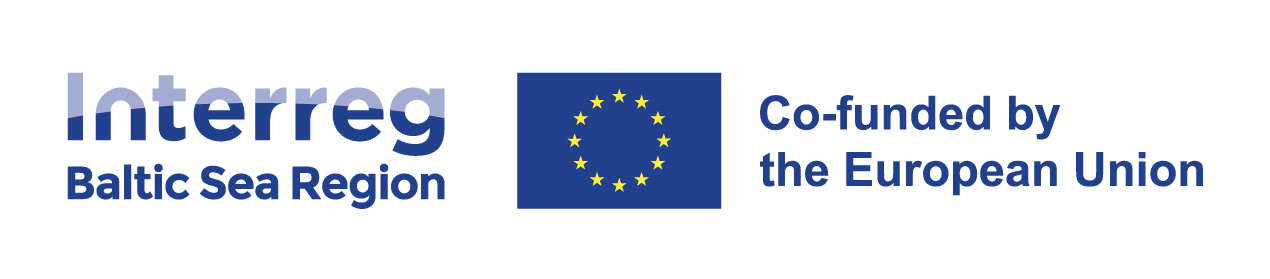 BSSSC Annual Conference 2023
Winter Navigation
Sjöfart på vintern – klick - vindparksplaner
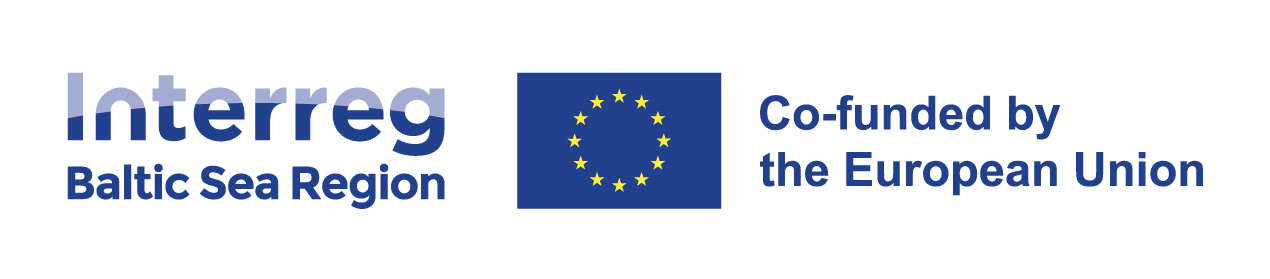 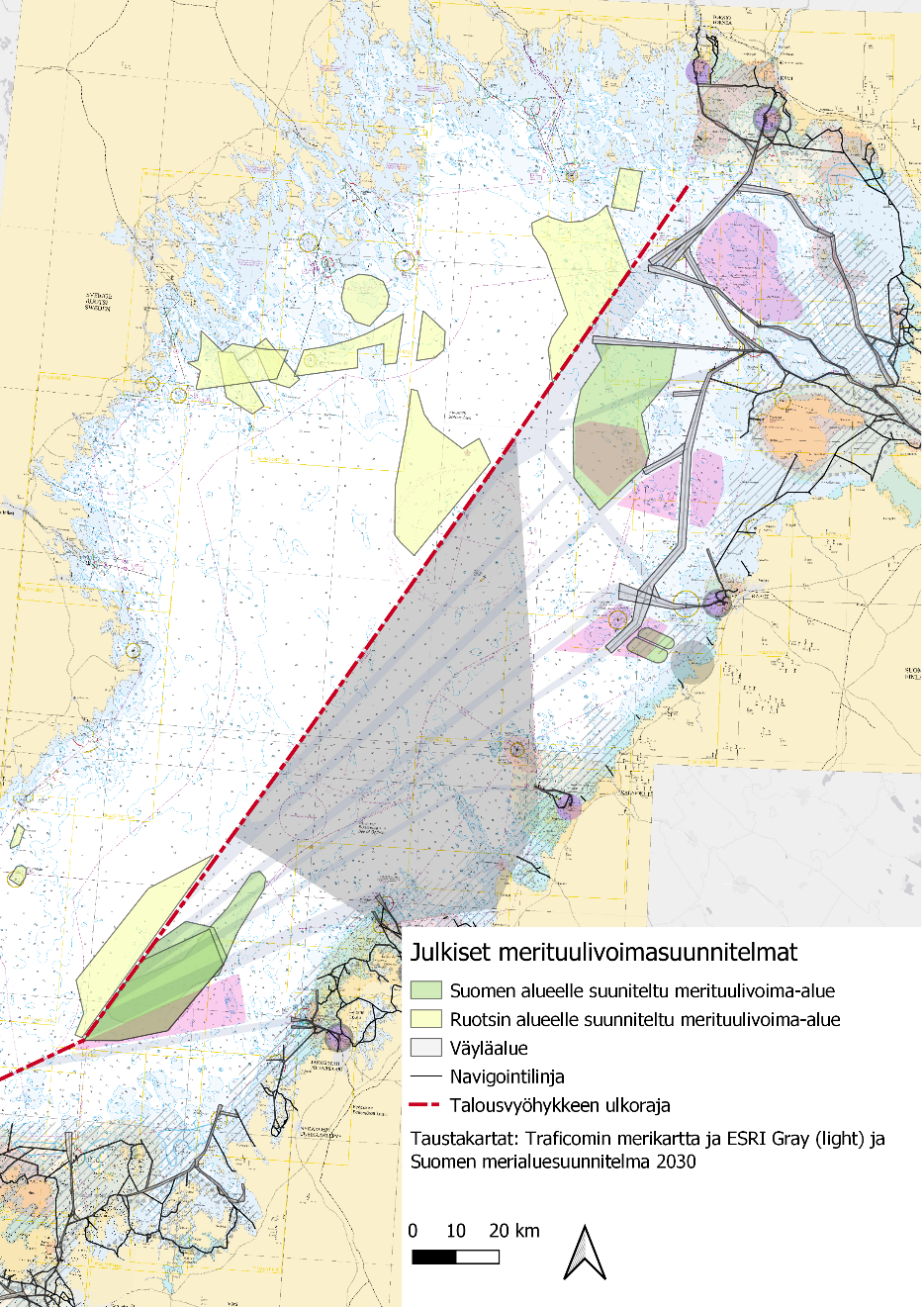 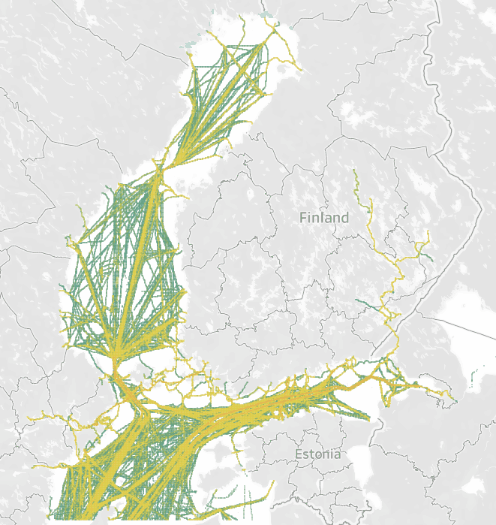 BSSSC Annual Conference 2023
Winter Navigation
Sjöfart på vintern – klick - vindparksplaner
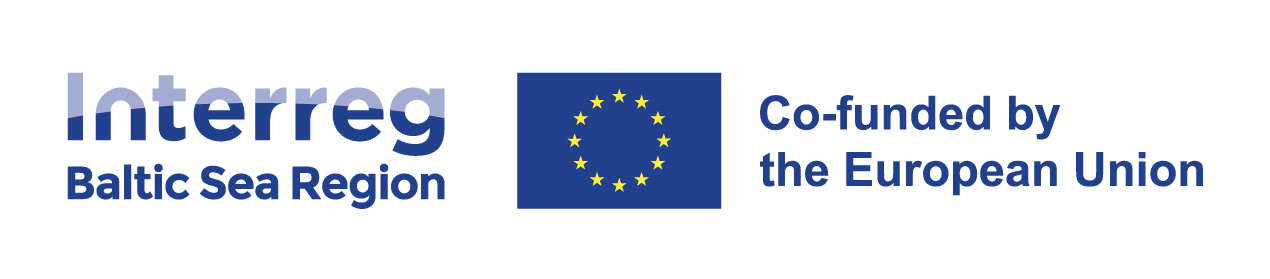 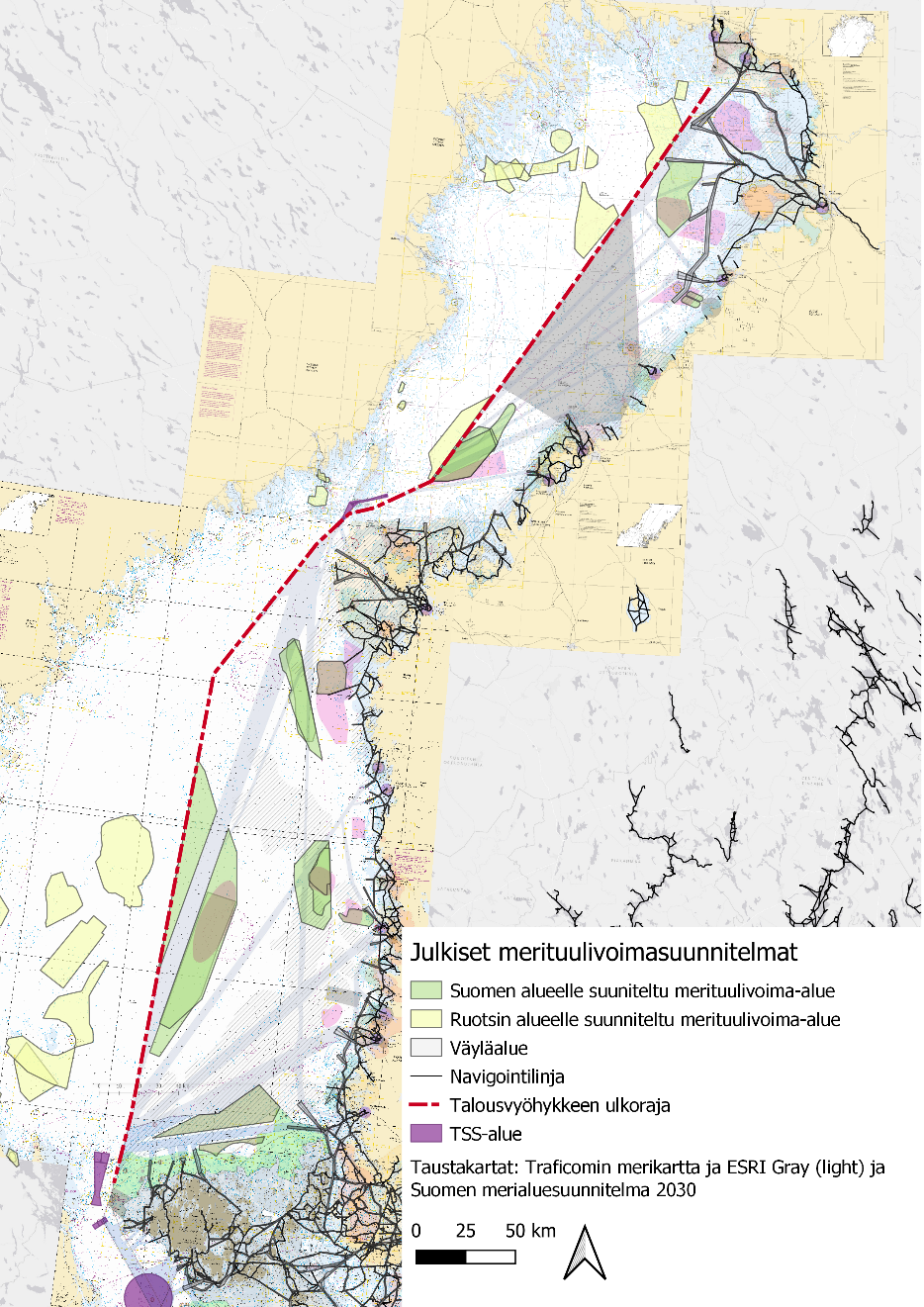 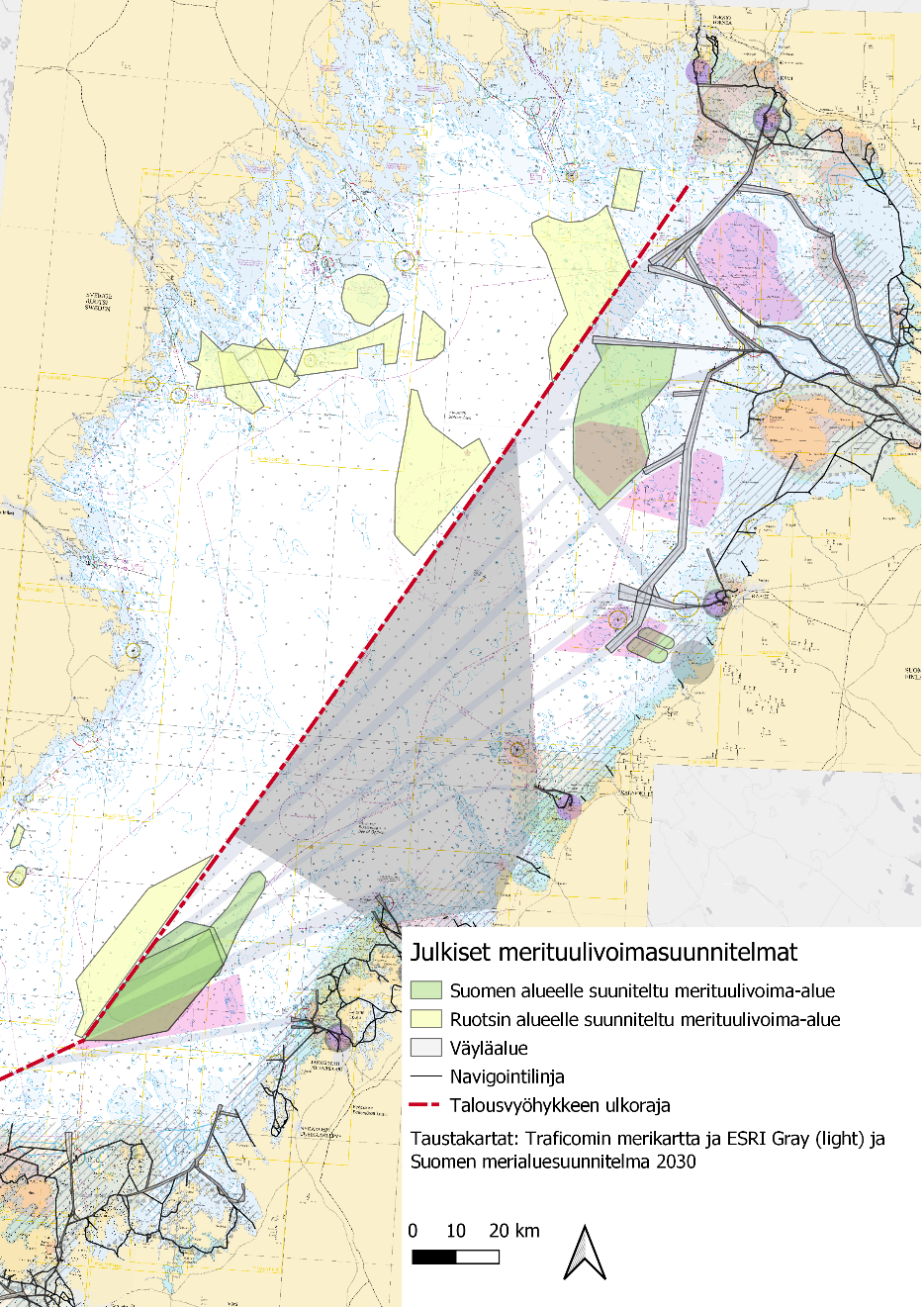 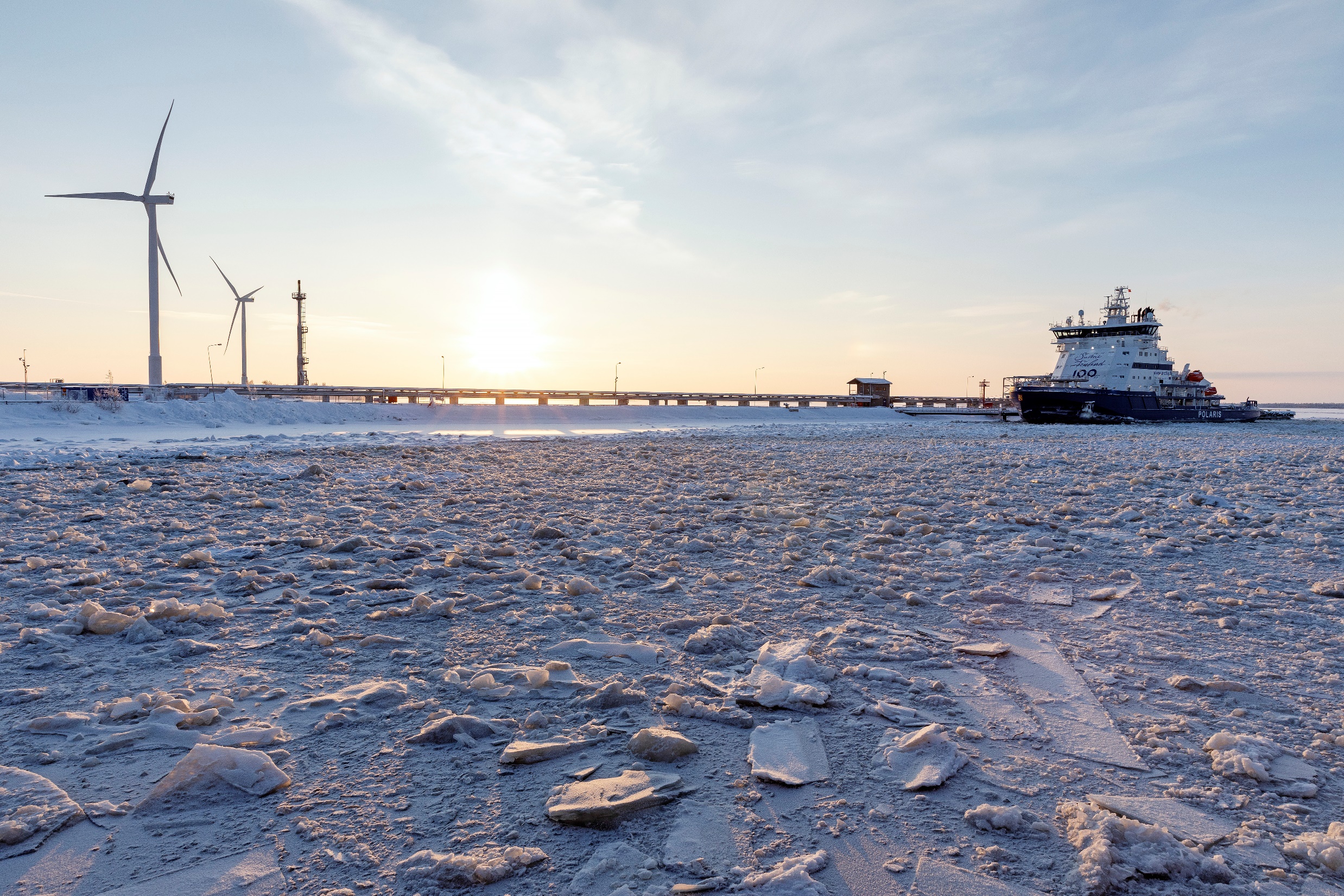 9
Animation of merchant vessel tracks during a hard winter
2010-2011
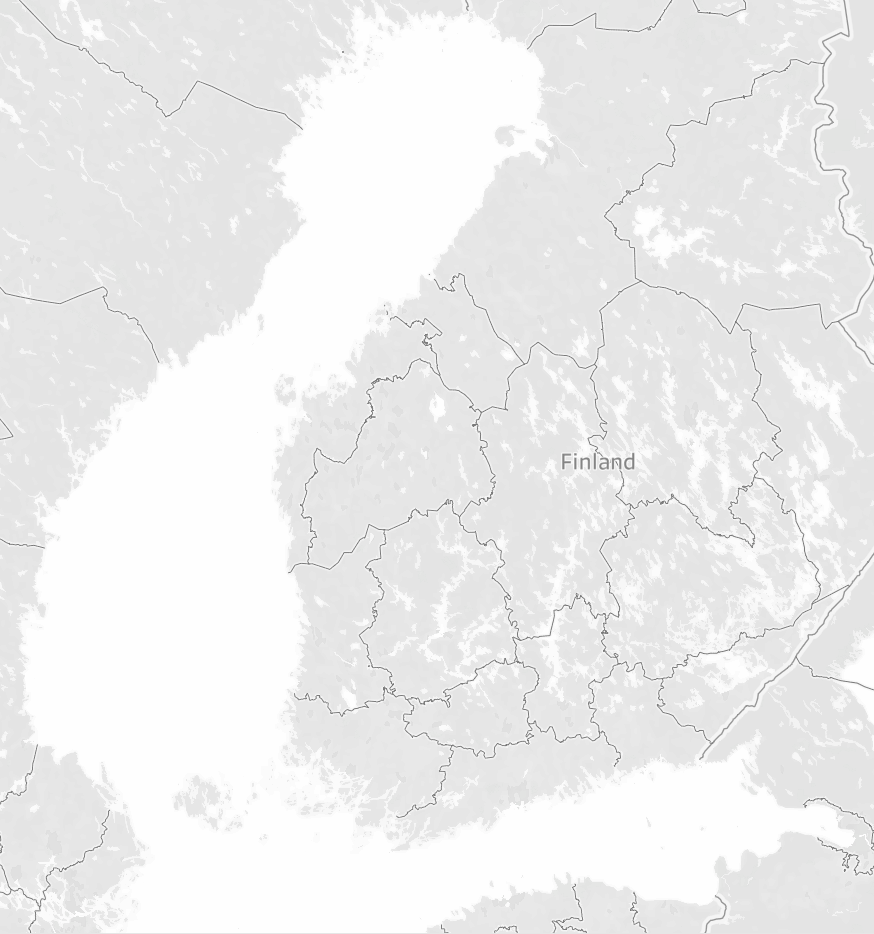 10
Merchant vessel tracks during an easy winter
2021-2022
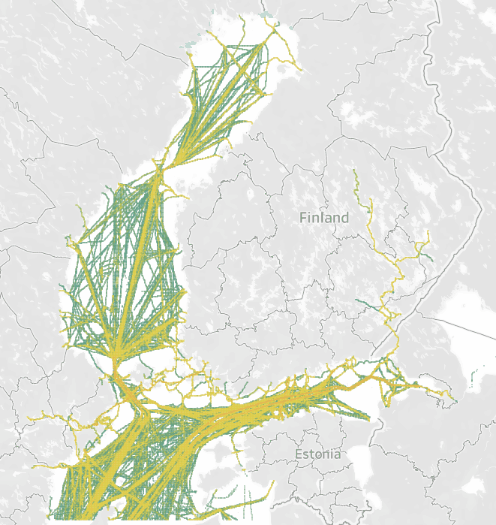 11
BSSSC Annual Conference 2023
Friends or Foes?
What do shipping customers want?
24/7 operations – the cost of processing industry standing still 
Cost efficient operations – to be competitive
Green energy – to be competitive in the future (green steel mills, battery factories, etc)

Shipping needs to fulfil what customers want: 
We need to be 24/7 operational and cost efficient 
	=> Wind farms must not block shipping
	=> If wind farms make shipping more costly, make sure who pays beforehand
We and our customers need to use green fuels in the future 
	=> We are Friends
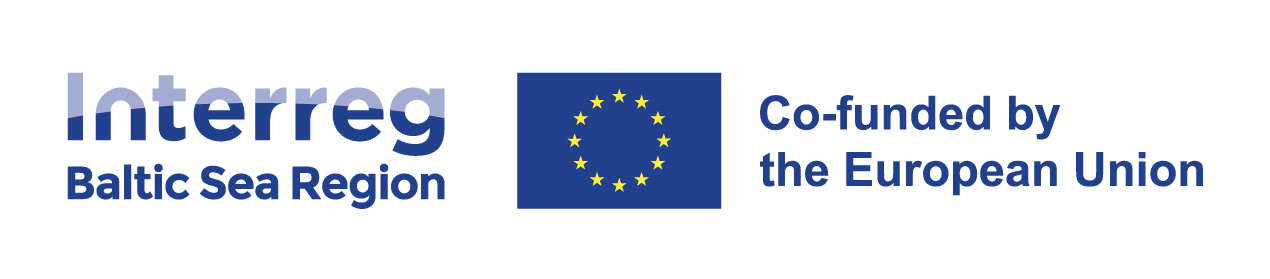 BSSSC Annual Conference 2023
Friends or Foes?
What do shipping customers want?
24/7		€€		Green
Shipping needs to fulfil what customers want: 
24/7  	=> Wind farms must not block shipping
€€ 	 	=> If wind farms make shipping costly, who pays
Green 	=> We want a future too. 

Shipping is friends – what about wind farms?
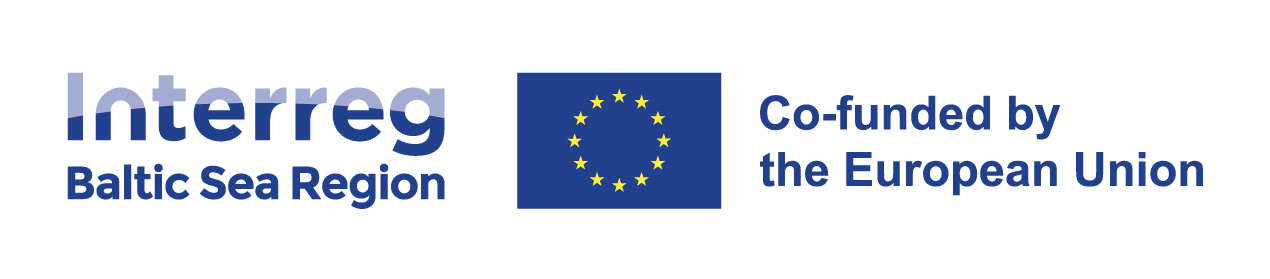 [Speaker Notes: What do shipping customers want?
24/7 operations – the cost of processing industry standing still 
Cost efficient operations – to be competitive
Green energy – to be competitive in the future (green steel mills, battery factories, etc)

Shipping needs to fulfil what customers want: 
We need to be 24/7 operational and cost efficient 
	=> Wind farms must not block shipping
	=> If wind farms make shipping more costly, make sure who pays beforehand
We and our customers need to use green fuels in the future 
	=> We are Friends]
Dziękuję - THANK YOU!
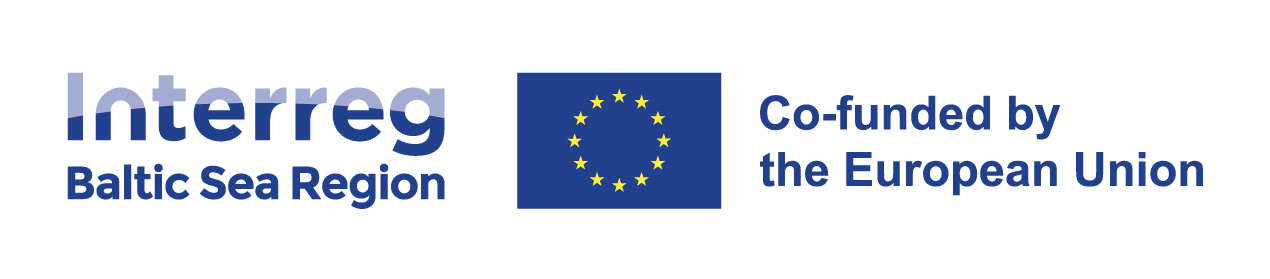 [Speaker Notes: jen-KOO-yeh]
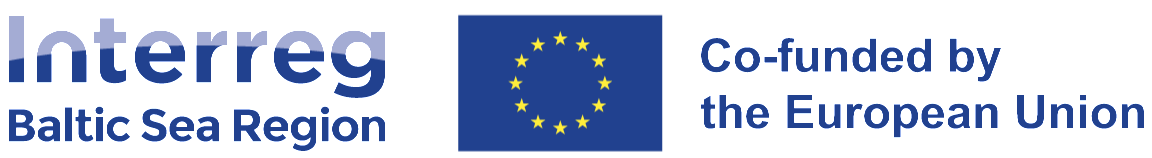